Начинается урок.Наши ушки на макушке,Глазки широко открыты.Слушаем, запоминаем,Вспоминаем, применяемИ ни минуты не теряем!
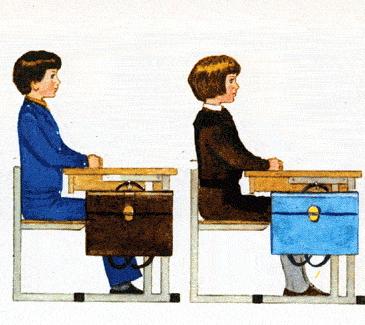 Правила работы на уроке
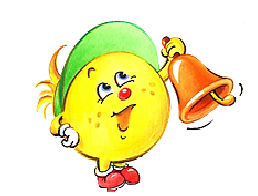 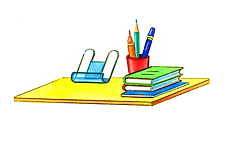 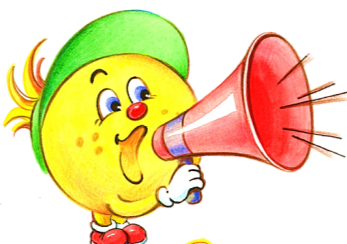 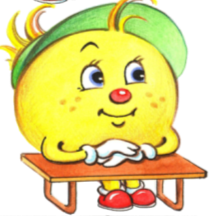 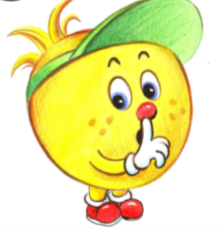 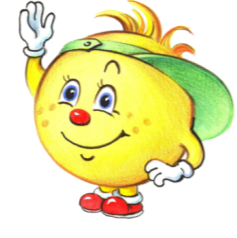 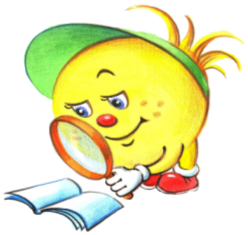 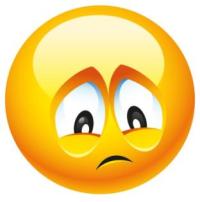 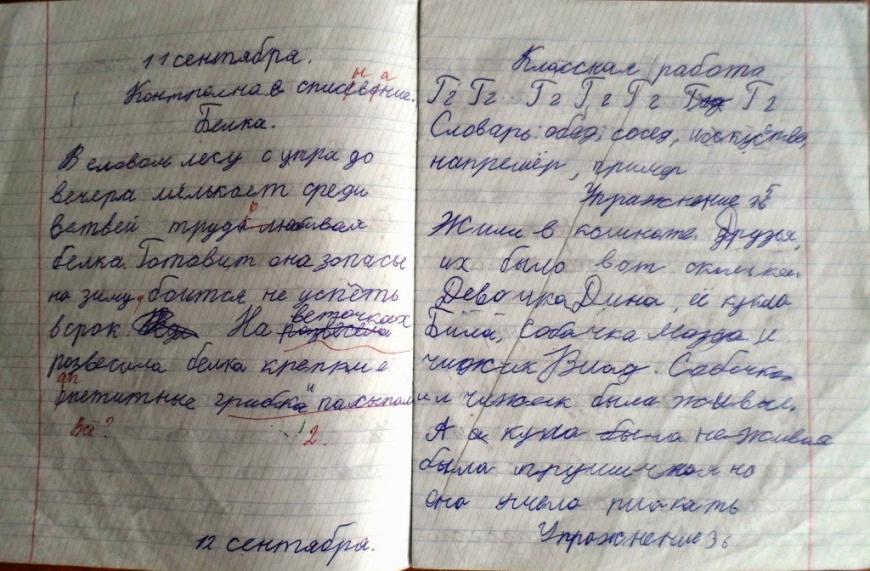 Секрет красивого письма.
1. Посадка2. Тетрадь3. Правильно держать ручку4. Знать, как правильно писать буквы и их соединения(соблюдать: размер, наклон, параллельность, правильно писать элементы)
Красиво и чисто в тетради пиши: Наклон соблюдай, никуда не спеши!
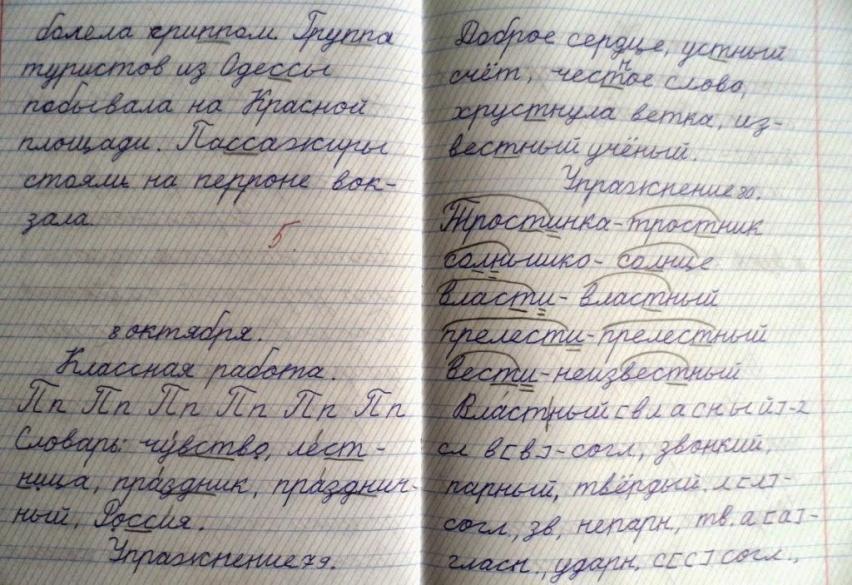 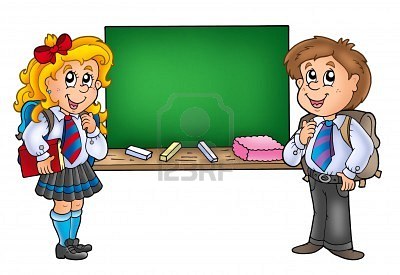 Буквы 
Д, д.
План
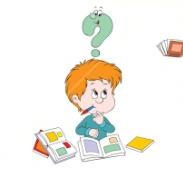 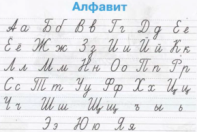 1
Повторяем алфавит и написание изученных букв
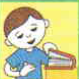 2
Проверим себя
3
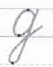 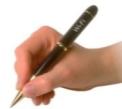 Научимся правильно писать букву
4
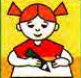 Будем писать слоги, слова и предложения с новой буквой
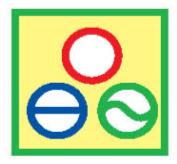 5
Будем различать и обозначать звуки
6
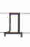 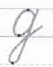 Будем списывать  с печатного текста
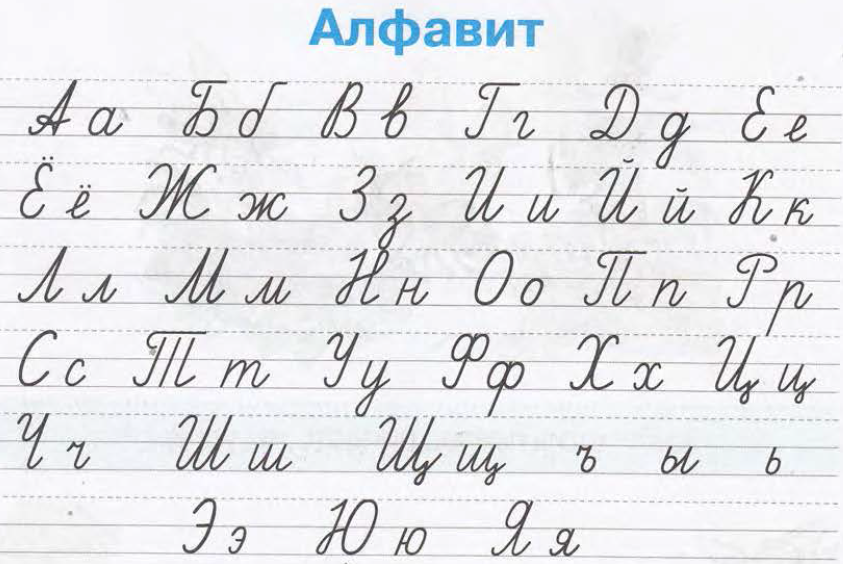 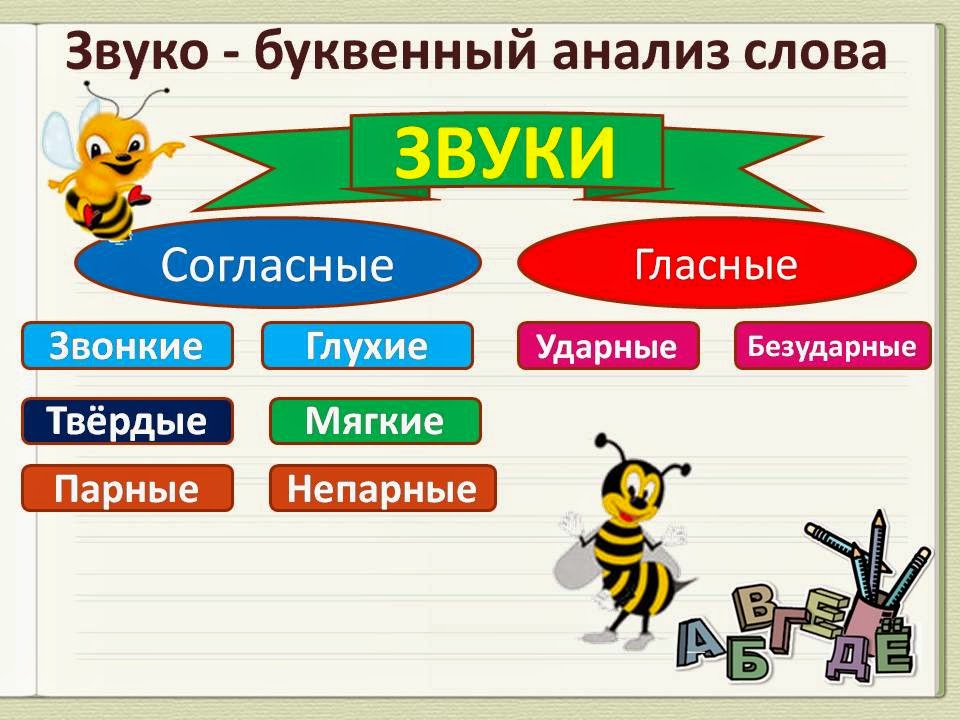 Повторяем написание изученных  букв
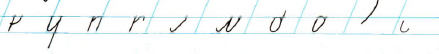 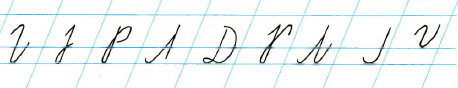 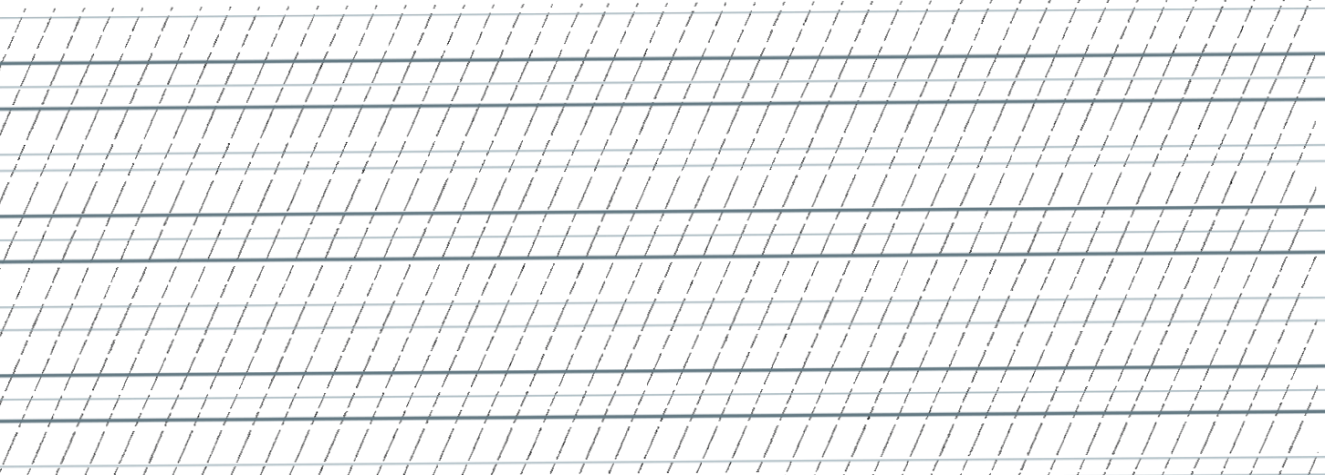 Красиво и чисто в тетради пиши: Наклон соблюдай, никуда не спеши!
Физминутка
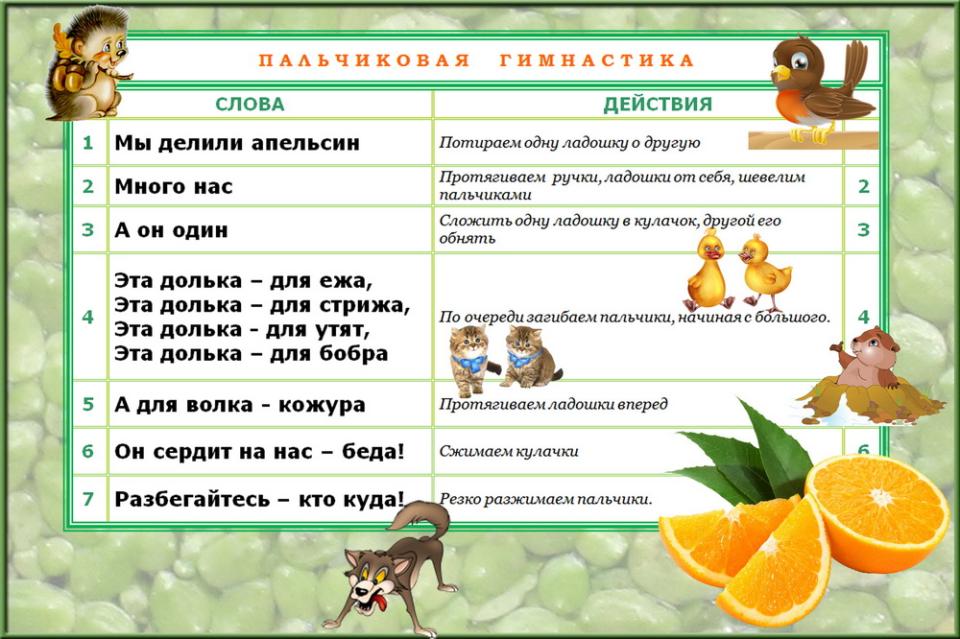 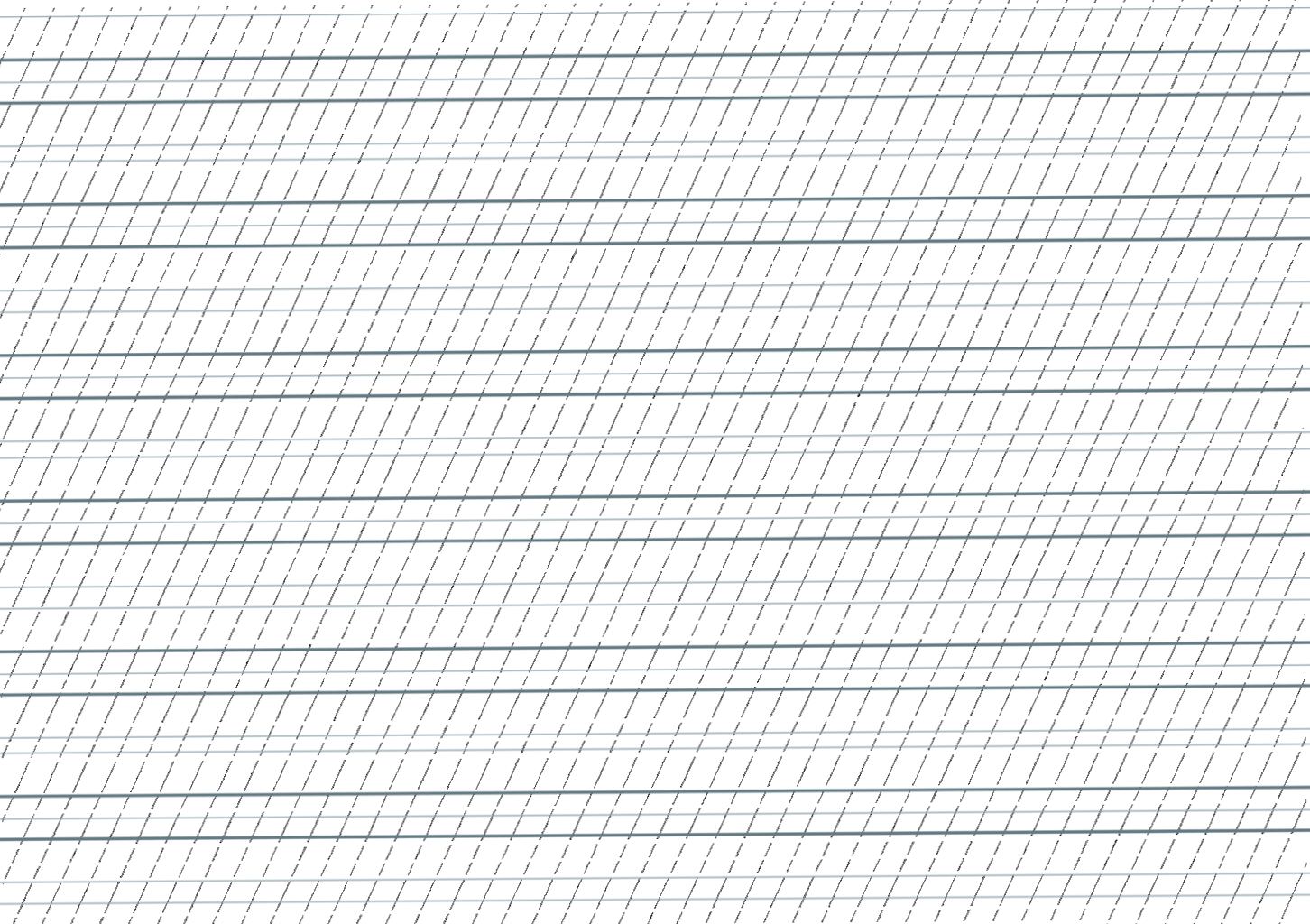 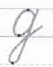 1. Обводим по кальке 3 раза
2. Отрабатываем на писание в черновике
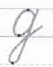 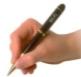 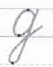 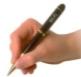 3. Обводим образец и пишем самостоятельно в прописи
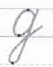 4. Сравниваем свои буквы с эталоном на кальке.
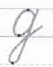 5. Выделяем лучшую букву.
Учимся правильно писать строчную букву д , слова и предложения.
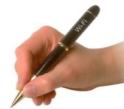 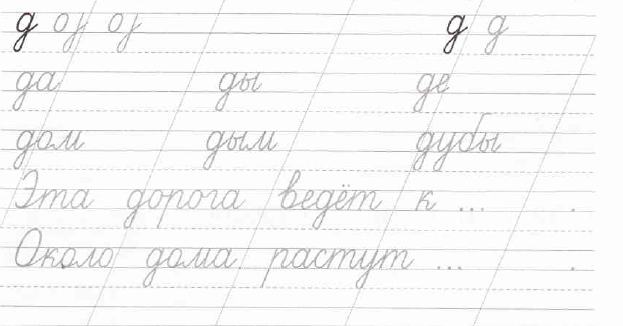 Красиво и чисто в тетради пиши: Наклон соблюдай, никуда не спеши!
Правила написания предложения:
Начало предложения пишем с заглавной буквы;
Все слова в предложении пишем раздельно;
Имена и клички пишем с заглавной буквы;
Когда пишем, проговариваем каждый звук;
В конце предложения ставим точку.
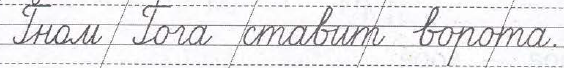 Физминутка
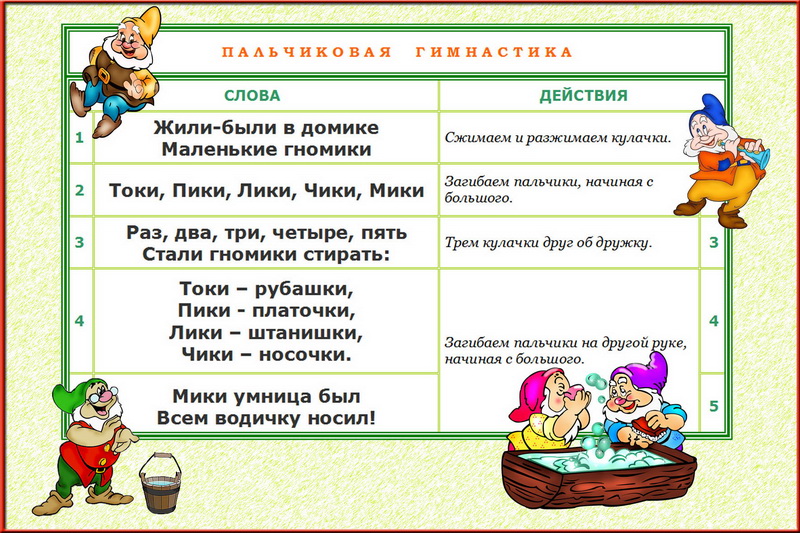 Учимся правильно писать строчную букву д , слова и предложения.
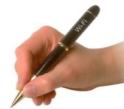 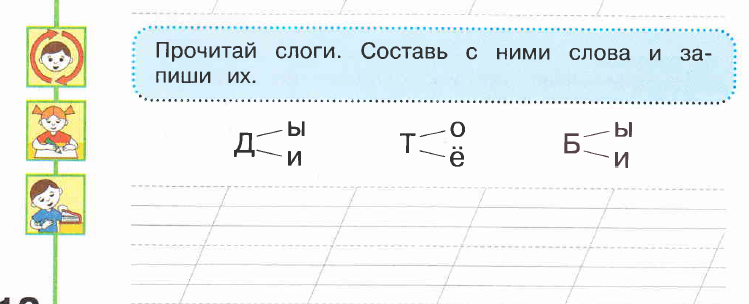 Красиво и чисто в тетради пиши: Наклон соблюдай, никуда не спеши!
Оцените себя
УРА! Нет ошибок!
ОЙ! 1-2 ошибки!
Ох!  3-4 ошибки!
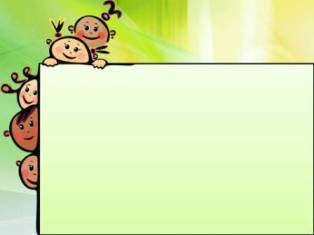 ИТОГ УРОКА
Какую букву учились писать?
Какие умения совершенствовали?
Какое задание было самым интересным?
Кого из одноклассников вы хотели бы похвалить за работу на уроке?